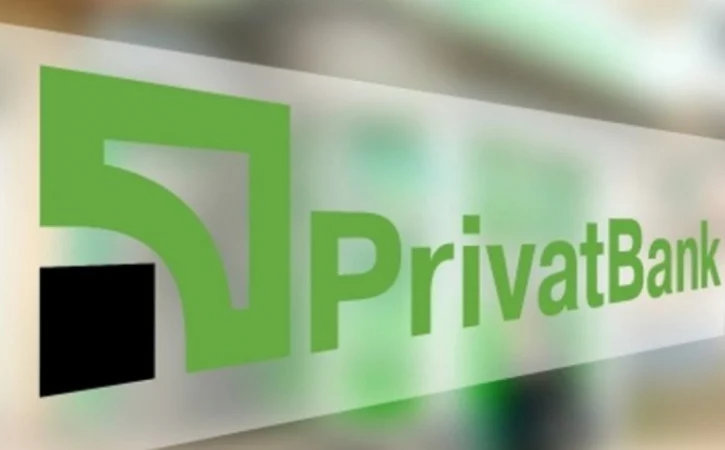 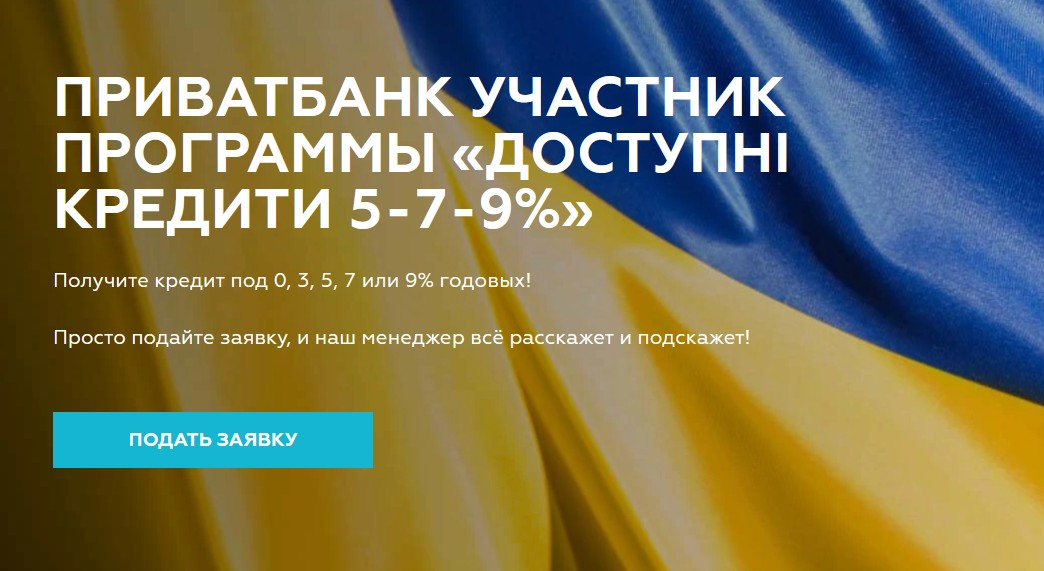 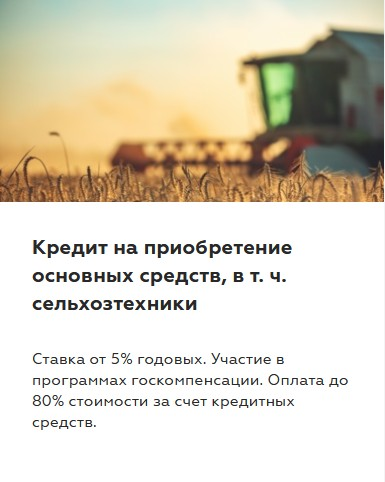 Программы финансирования для клиентов Агросектора
подробнее
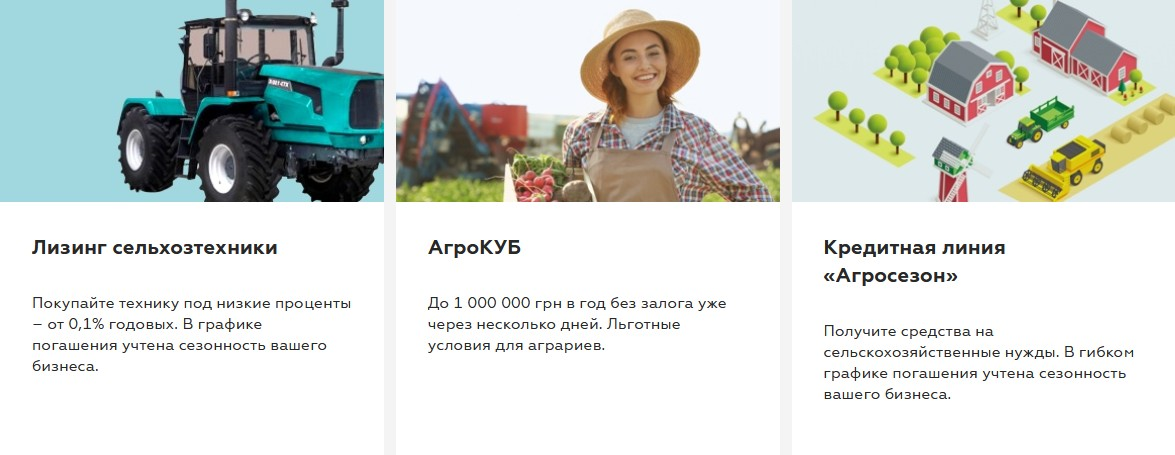 подробнее
подробнее
подробнее
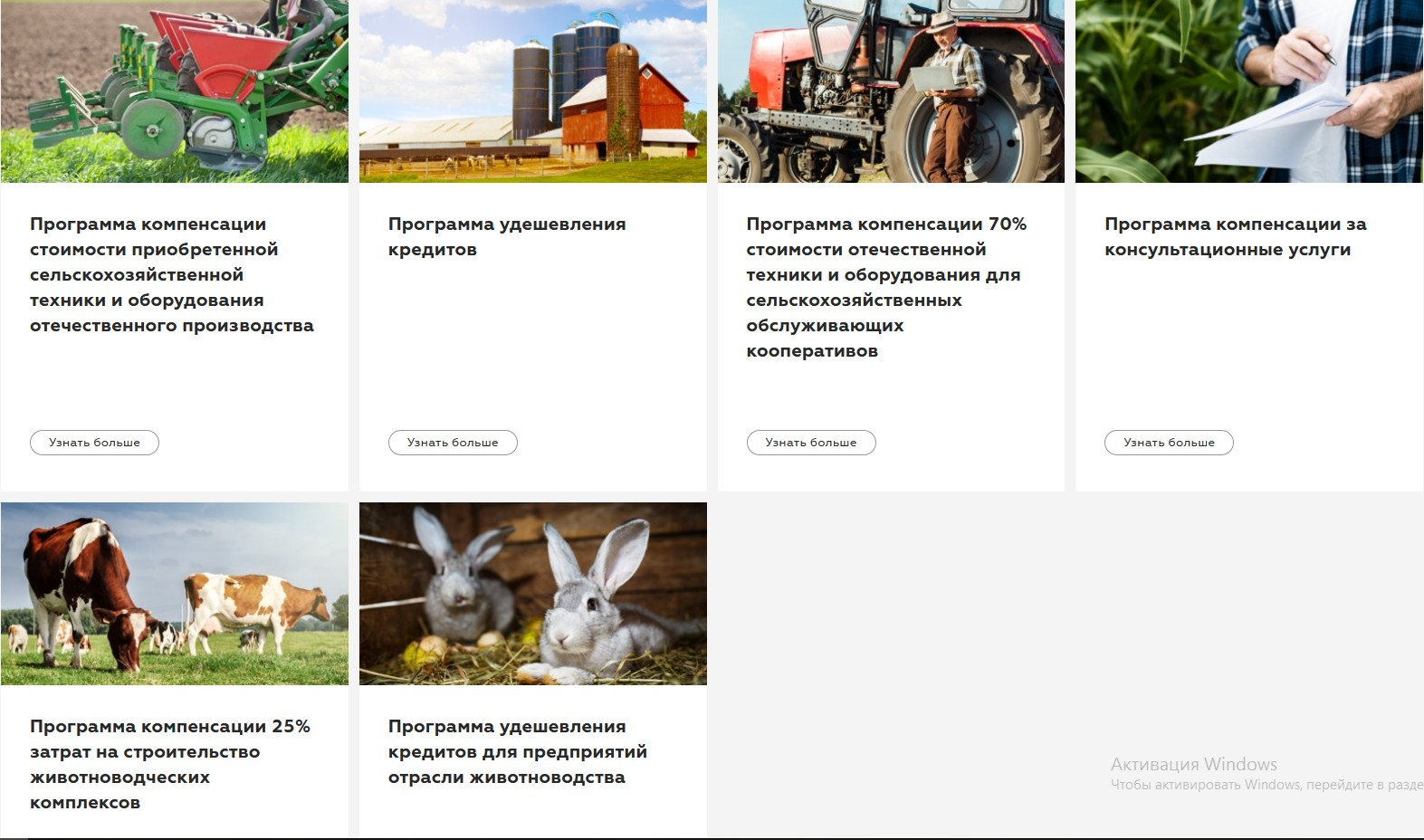 Программы государственной компенсации и удешевления кредитов клиентам Агросектора